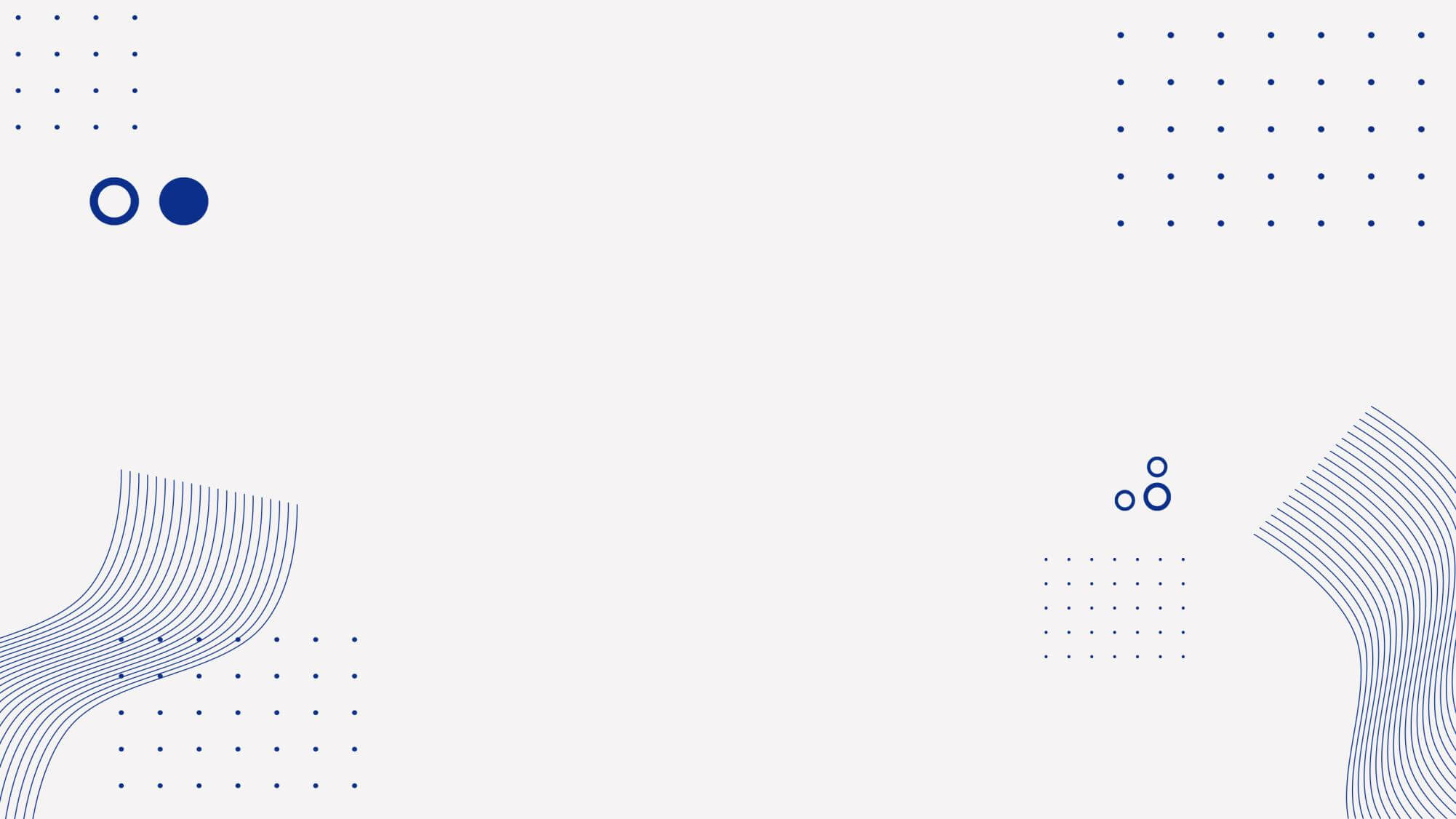 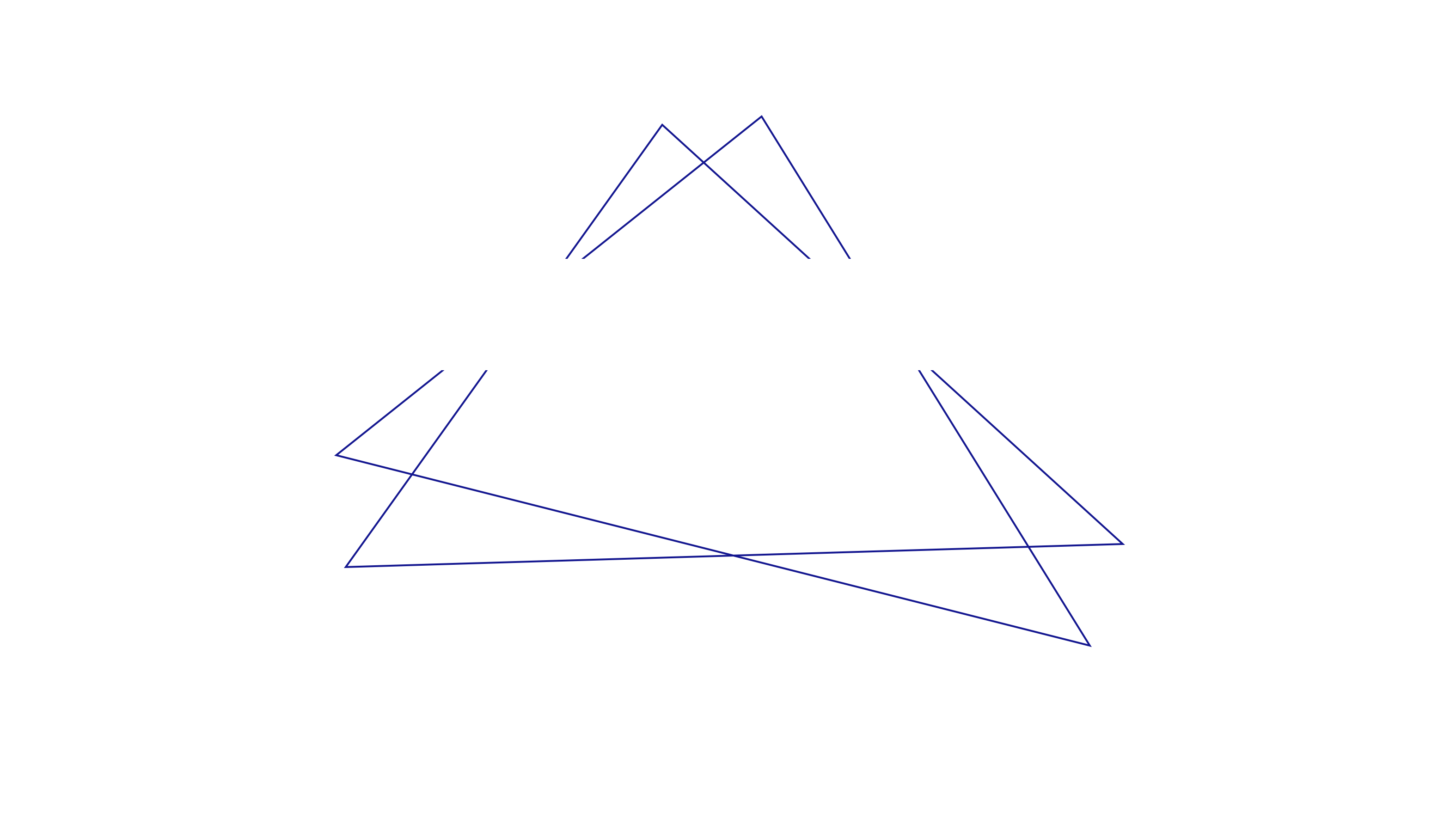 论文答辩/开题报告
PPT模板
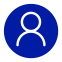 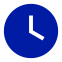 答辩人：优品PPT
时间：20XX年
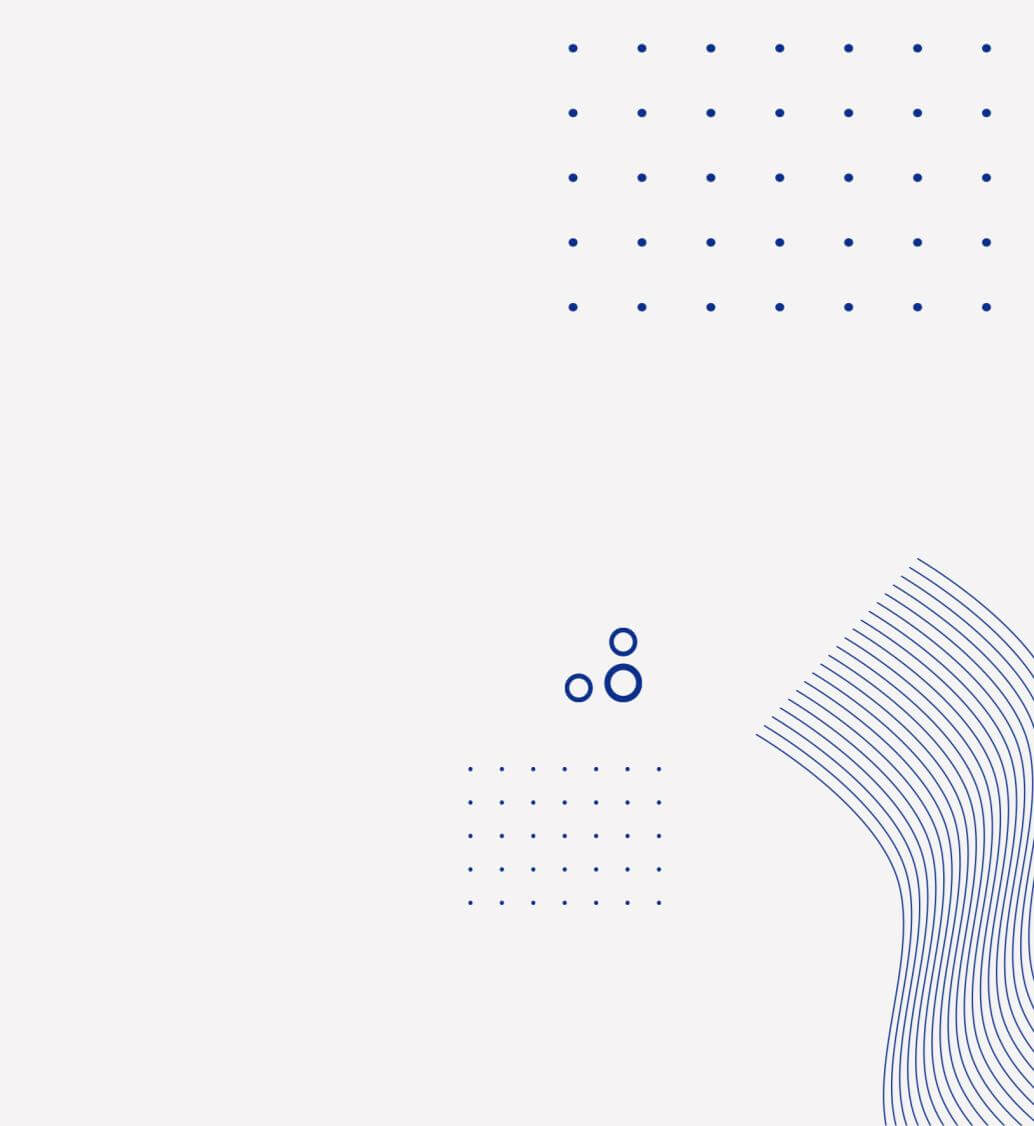 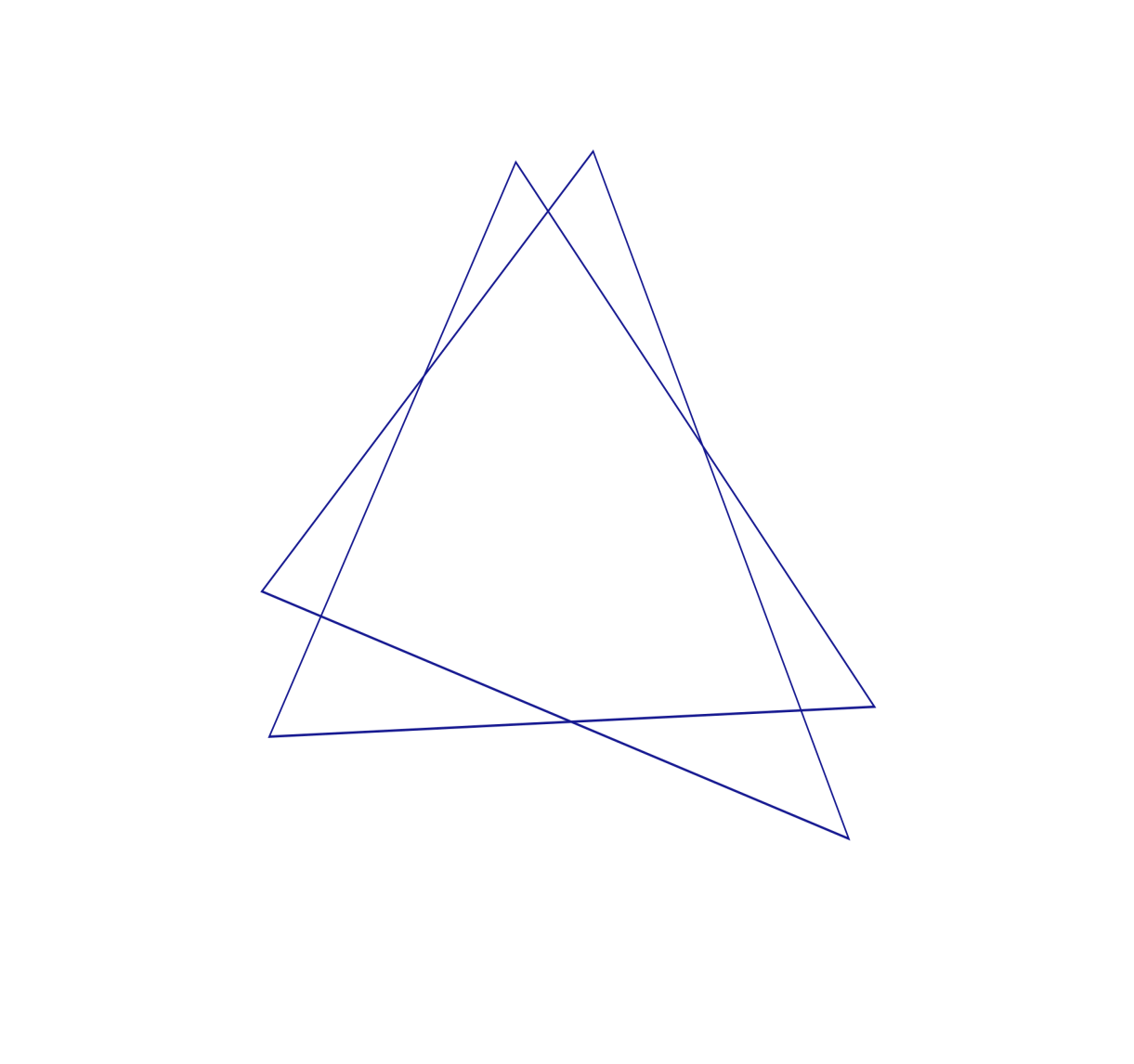 https://www.ypppt.com/
01
选题背景及内容
THE BACKGROUND OF THE SUBJECT AND COUNTENT
02
课题现状及发展过程
目 录CONTENTS
PRESENT SITUATION AND DEVELOPMENT OF SUBJECT
研究思路及过程
03
THE RESEARCH MENTALITY AND THE PROCESS
实验数据结果
解决方案及总结
THE RESULTS OF EXPRIMENTAL DATA
SOLUTIONS AND SUMMARY
04
05
课题背景及内容
课题背景 THE BACKGROUND
相关研究  RELATED RESEARCH
研究意义  THE SIGNIFICANCE
研究综述  RESEARCH REVIEW
理论基础   THE ORETICAL BASIS
PART01
课题背景及内容
01
02
输入标题文字
输入标题文字
您的内容打在这里，或者通过复制您的文本后，在此框中选择粘贴，并选择只保留文字.
您的内容打在这里，或者通过复制您的文本后，在此框中选择粘贴，并选择只保留文字.
03
04
输入标题文字
输入标题文字
您的内容打在这里，或者通过复制您的文本后，在此框中选择粘贴，并选择只保留文字.
您的内容打在这里，或者通过复制您的文本后，在此框中选择粘贴，并选择只保留文字.
课题背景及内容
输入标题文字
输入标题文字
输入标题文字
输入标题文字
输入标题文字
Theme  color makes PPT more convenient to change
Theme  color makes PPT more convenient to change
Theme  color makes PPT more convenient to change
Theme  color makes PPT more convenient to change
Theme  color makes PPT more convenient to change
课题背景及内容
01
02
03
04
您的内容打在这里，或者通过复制您的文本后，在此框中选择粘贴，并选择只保留文字.
您的内容打在这里，或者通过复制您的文本后，在此框中选择粘贴，并选择只保留文字.
您的内容打在这里，或者通过复制您的文本后，在此框中选择粘贴，并选择只保留文字.
您的内容打在这里，或者通过复制您的文本后，在此框中选择粘贴，并选择只保留文字.
课题背景及内容
您的内容打在这里，或者通过复制您的文本后，在此框中选择粘贴，并选择只保留文字.
您的内容打在这里，或者通过复制您的文本后，在此框中选择粘贴，并选择只保留文字.
输入标题文字
您的内容打在这里，或者通过复制您的文本后，在此框中选择粘贴，并选择只保留文字.
输入标题文字
您的内容打在这里，或者通过复制您的文本后，在此框中选择粘贴，并选择只保留文字.
您的内容打在这里，或者通过复制您的文本后，在此框中选择粘贴，并选择只保留文字.
输入标题文字
课题现状及发展情况
PART02
课题现状 PRESENT SITUATION
发展情况  DEVELOPMENT
课题现状及发展情况
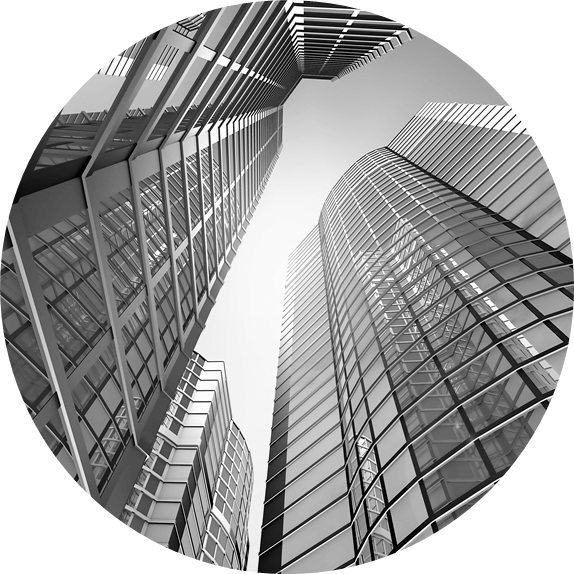 Unified fonts 
make reading more fluent.
您的内容打在这里，或者通过复制您的文本后，在此框中选择粘贴，并选择只保留文字.
输入标题文字
您的内容打在这里，或者通过复制您的文本后，在此框中选择粘贴，并选择只保留文字.
输入标题文字
您的内容打在这里，或者通过复制您的文本后，在此框中选择粘贴，并选择只保留文字.
课题现状及发展情况
Unified fonts make Reading more fluent.
您的内容打在这里，或者通过复制您的文本后，在此框中选择粘贴，并选择只保留文字.
Adjust the spacing to adapt to Chinese typesetting, use the reference line in PPT……
输入标题文字
输入标题文字
输入标题文字
您的内容打在这里，或者通过复制您的文本后，在此框中选择粘贴，并选择只保留文字.
您的内容打在这里，或者通过复制您的文本后，在此框中选择粘贴，并选择只保留文字.
您的内容打在这里，或者通过复制您的文本后，在此框中选择粘贴，并选择只保留文字.
PPT下载 http://www.ypppt.com/xiazai/
课题现状及发展情况
输入标题文字
输入标题文字
输入标题文字
您的内容打在这里，或者通过复制您的文本后，在此框中选择粘贴，并选择只保留文字.
Unified fonts make reading more fluent.
您的内容打在这里，或者通过复制您的文本后，在此框中选择粘贴，并选择只保留文字.
Unified fonts make reading more fluent.
您的内容打在这里，或者通过复制您的文本后，在此框中选择粘贴，并选择只保留文字.
Unified fonts make reading more fluent.
O1
O2
O3
课题现状及发展情况
Unified fonts 
make reading more fluent.
Adjust the spacing to adapt to Chinese typesetting, use threference line in PPT.您的内容打在这里，或者通过复制您的文本后，在此框中选择粘贴，并选择只保留文字.
研究思路及过程
PART03
研究思路   RESEARCH IDEAS
研究过程   RESEARCH PROCESS
研究思路及过程
Unified fonts 
make reading more fluent.
您的内容打在这里，或者通过复制您的文本后，在此框中选择粘贴，并选择只保留文字.
您的内容打在这里，或者通过复制您的文本后，在此框中选择粘贴，并选择只保留文字.
输入标题文字
输入标题文字
您的内容打在这里，或者通过复制您的文本后，在此框中选择粘贴，并选择只保留文字.
您的内容打在这里，或者通过复制您的文本后，在此框中选择粘贴，并选择只保留文字.
输入标题文字
您的内容打在这里，或者通过复制您的文本后，在此框中选择粘贴，并选择只保留文字.
[Speaker Notes: https://www.ypppt.com/]
研究思路及过程
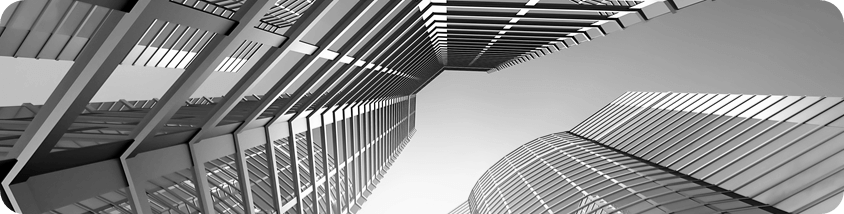 输入标题文字
输入标题文字
输入标题文字
01
Theme color makes PPT more convenient to change.
Theme color makes PPT more convenient to change.
Theme color makes PPT more convenient to change.
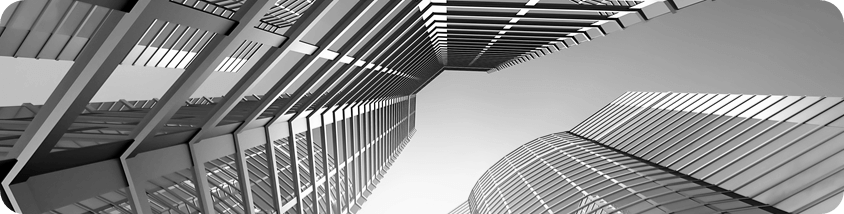 02
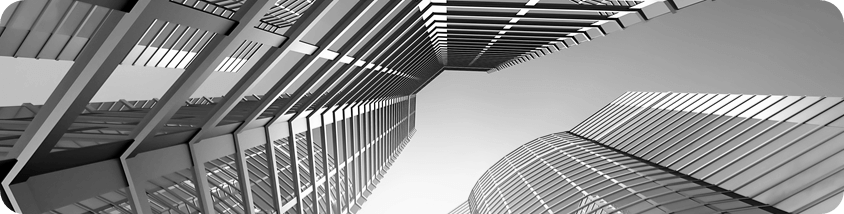 03
研究思路及过程
输入标题文字 01
输入标题文字 02
500
400
输入标题文字
380
01
400
355
您的内容打在这里，或者通过复制您的文本后，在此框中选择粘贴，并选择只保留文字.
300
295
290
300
输入标题文字
02
200
您的内容打在这里，或者通过复制您的文本后，在此框中选择粘贴，并选择只保留文字.
100
0
2010
2015
2020
研究思路及过程
输入标题文字
输入标题文字
您的内容打在这里，或者通过复制您的文本后，在此框中选择粘贴，并选择只保留文字.
您的内容打在这里，或者通过复制您的文本后，在此框中选择粘贴，并选择只保留文字.
Unified fonts make
reading more fluent.
Theme color makes PPT more convenient to change.
Adjust the spacing to adapt to Chinese typesetting, use the reference line in PPT.
80%
69%
实验数据结果
实验数据   EXPERIMENTAL DATA
实验难点   EXPERIMENTAL DIFFICULTIES
案例分析   CASE ANALYSIS
问题评估   PROBLEM ASSESSMENT
研究成果   RESEARCH FINDINGS
PART04
实验数据结果
输入标题文字
输入标题文字
输入标题文字
您的内容打在这里，或者通过复制您的文本后，在此框中选择粘贴，并选择只保留文字.
您的内容打在这里，或者通过复制您的文本后，在此框中选择粘贴，并选择只保留文字.
您的内容打在这里，或者通过复制您的文本后，在此框中选择粘贴，并选择只保留文字.
实验数据结果
Text
45%
您的内容打在这里，或者通过复制您的文本后，在此框中选择粘贴，并选择只保留文字.
输入标题文字
您的内容打在这里，或者通过复制您的文本后，在此框中选择粘贴，并选择只保留文字.
45%
95%
Text
您的内容打在这里，或者通过复制您的文本后，在此框中选择粘贴，并选择只保留文字.
Text
您的内容打在这里，或者通过复制您的文本后，在此框中选择粘贴，并选择只保留文字.
实验数据结果
Unified fonts make reading more fluent.
输入标题文字
输入标题文字
输入标题文字
输入标题文字
Theme color makes PPT more convenient to change.
Adjust the spacing to adapt to Chinese typesetting, use the reference line in PPT.
您的内容打在这里，或者通过复制您的文本后，在此框中选择粘贴，并选择只保留文字.
您的内容打在这里，或者通过复制您的文本后，在此框中选择粘贴，并选择只保留文字.
您的内容打在这里，或者通过复制您的文本后，在此框中选择粘贴，并选择只保留文字.
您的内容打在这里，或者通过复制您的文本后，在此框中选择粘贴，并选择只保留文字.
Keyword
实验数据结果
85%
40%
30%
65%
35%
2014
2016
2022
20XX
2015
输入标题文字
输入标题文字
输入标题文字
输入标题文字
输入标题文字
输入标题文字 
……
输入标题文字 
……
输入标题文字 
……
输入标题文字 
……
输入标题文字 
……
解决方案及总结
解决方案   THE SOLUTION
方案评估   PROJECT EVALUATION
补救措施   REMEDIAL MEASURES
参考文献   REFERENCE
感谢语       THANK YOU
PART05
解决方案及总结
Unified fonts make Rea ding more fluent.
输入标题文字
输入标题文字
输入标题文字
输入标题文字
输入标题文字
输入标题文字
[Speaker Notes: 77638334-c827-4dc3-82b3-1b1ea20cc9a1.source.default.zh-Hans]
解决方案及总结
Unified fonts 
make reading more fluent.
01 / 输入标题文字.
02 / 输入标题文字.
03 / 输入标题文字.
您的内容打在这里，或者通过复制您的文本后，在此框中选择粘贴，并选择只保留文字.
您的内容打在这里，或者通过复制您的文本后，在此框中选择粘贴，并选择只保留文字.
您的内容打在这里，或者通过复制您的文本后，在此框中选择粘贴，并选择只保留文字.
您的内容打在这里，或者通过复制您的文本后，在此框中选择粘贴，并选择只保留文字.您的内容打在这里，或者通过复制您的文本后，在此框中选择粘贴，并选择只保留文字.您的内容打在这里，或者通过复制您的文本后，在此框中选择粘贴，并选择只保留文字.
解决方案及总结
您的内容打在这里，或者通过复制您的文本后，在此框中选择粘贴，并选择只保留文字.
01
02
03
输入标题文字
输入标题文字
输入标题文字
您的内容打在这里，或者通过复制您的文本后，在此框中选择粘贴，并选择只保留文字.
您的内容打在这里，或者通过复制您的文本后，在此框中选择粘贴，并选择只保留文字.
您的内容打在这里，或者通过复制您的文本后，在此框中选择粘贴，并选择只保留文字.
解决方案及总结
您的内容打在这里，或者通过复制您的文本后，在此框中选择粘贴，并选择只保留文字.
您的内容打在这里，或者通过复制您的文本后，在此框中选择粘贴，并选择只保留文字.
您的内容打在这里，或者通过复制您的文本后，在此框中选择粘贴，并选择只保留文字.
您的内容打在这里，或者通过复制您的文本后，在此框中选择粘贴，并选择只保留文字.
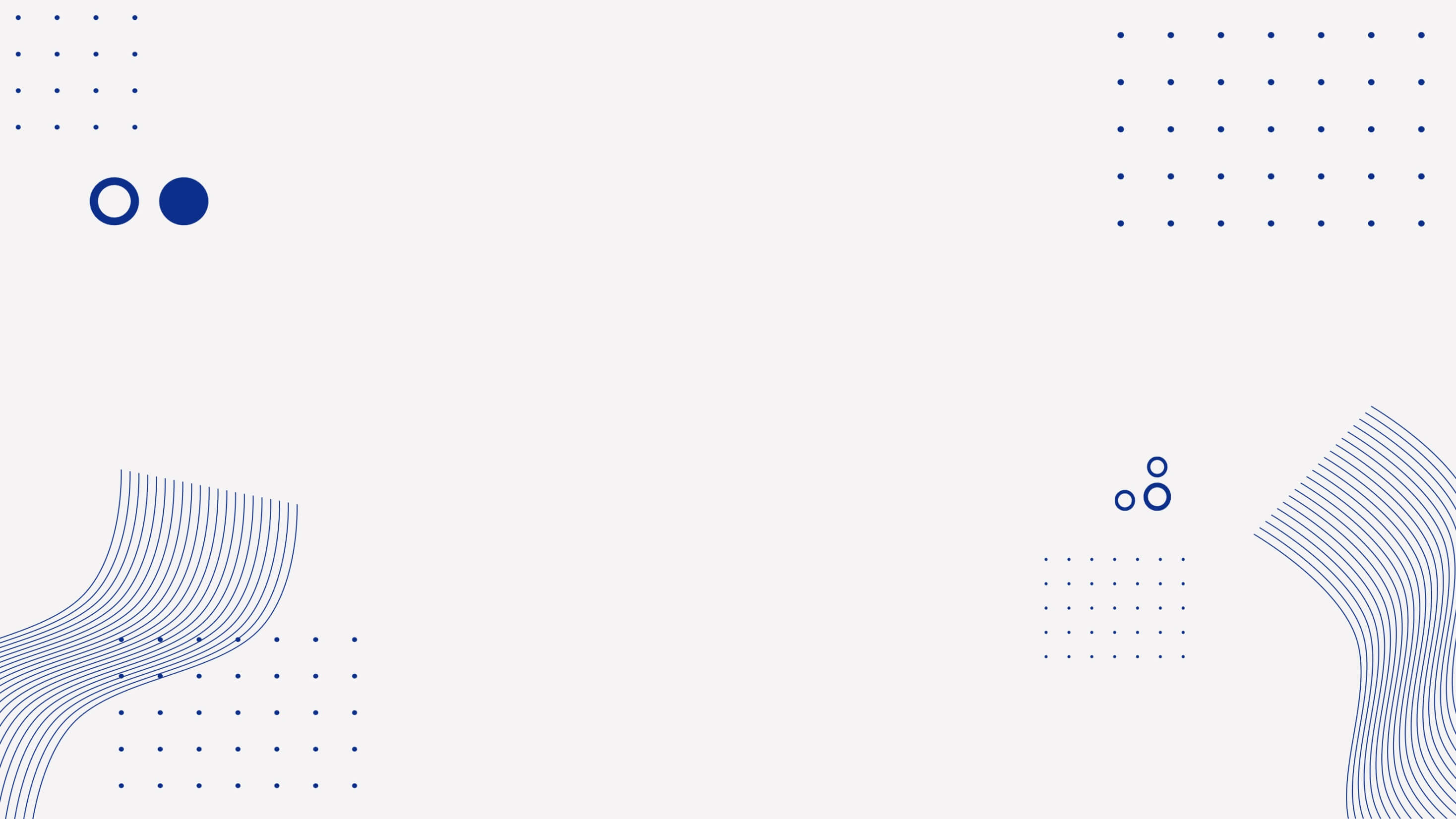 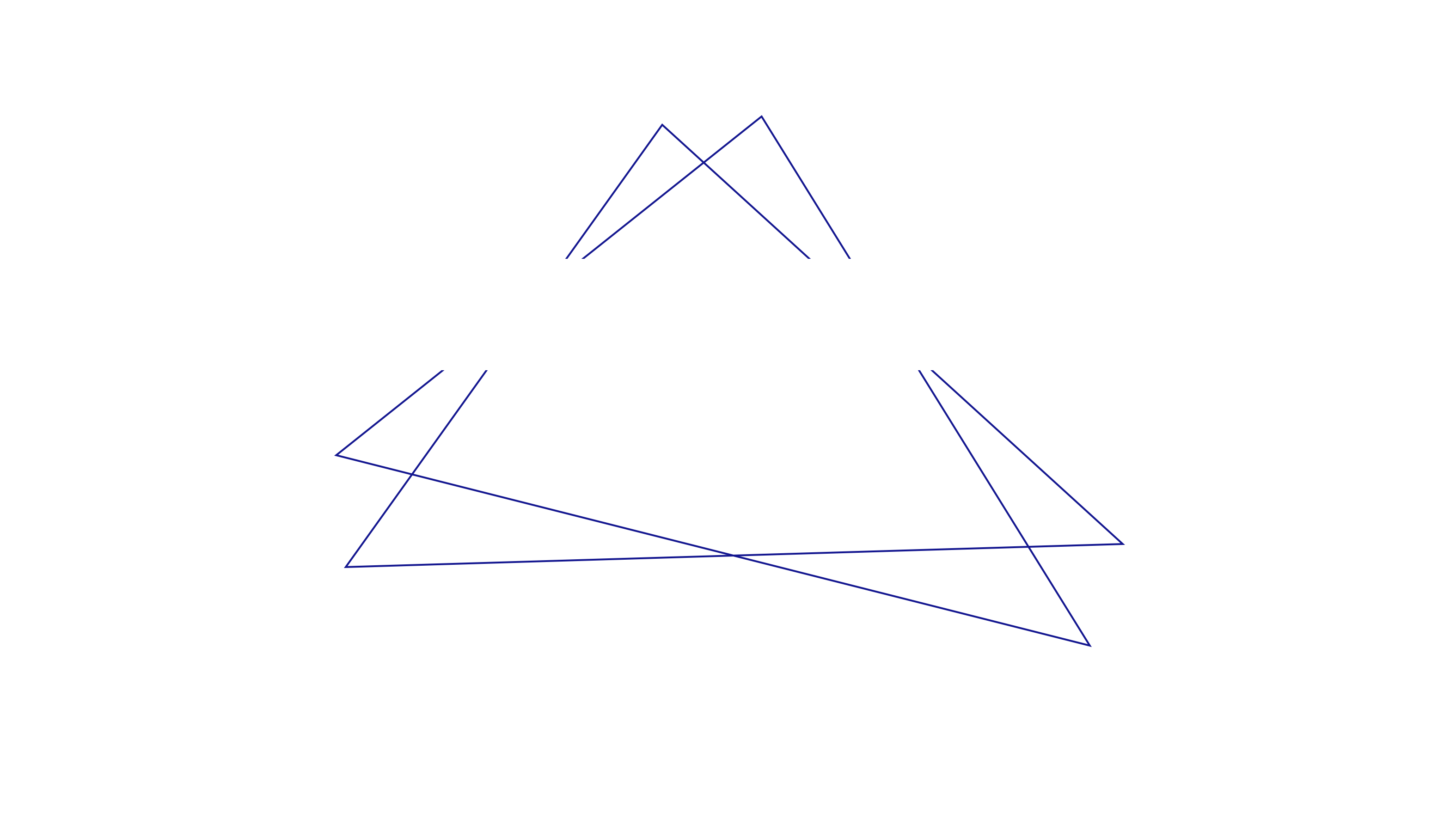 谢谢观看
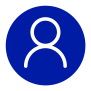 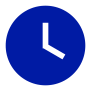 答辩人：优品PPT
时间：20XX年
更多精品PPT资源尽在—优品PPT！
www.ypppt.com
PPT模板下载：www.ypppt.com/moban/         节日PPT模板：www.ypppt.com/jieri/
PPT背景图片：www.ypppt.com/beijing/          PPT图表下载：www.ypppt.com/tubiao/
PPT素材下载： www.ypppt.com/sucai/            PPT教程下载：www.ypppt.com/jiaocheng/
字体下载：www.ypppt.com/ziti/                       绘本故事PPT：www.ypppt.com/gushi/
PPT课件：www.ypppt.com/kejian/
[Speaker Notes: 模板来自于 优品PPT https://www.ypppt.com/]